Value added of regional and global indicator frameworks as compared to national frameworks in the context of violence, crime, access to justice, and corruption
Angela Me Chief Research and Trend Analysis Branch
UNODC
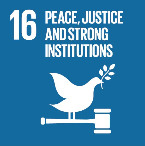 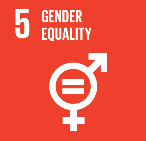 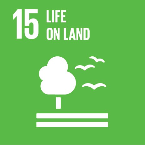 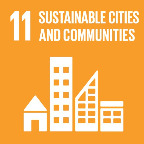 Global homicide rate is between 4.6 and 6.8 per 100,000 people
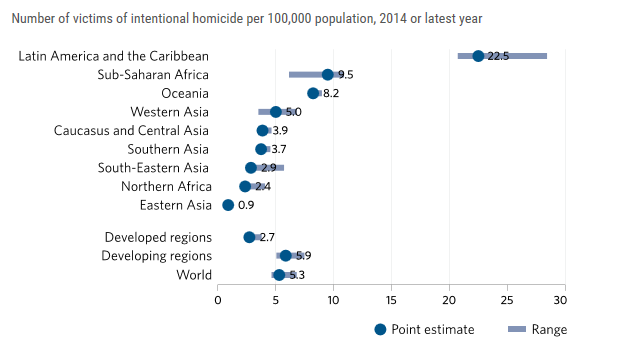 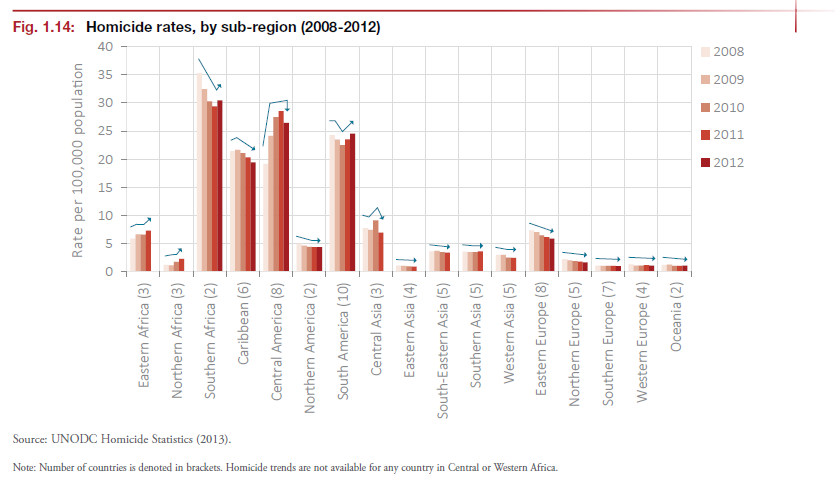 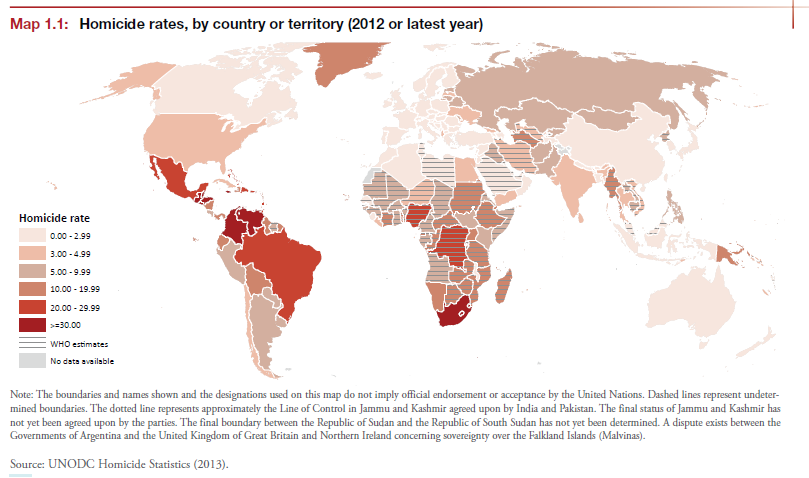 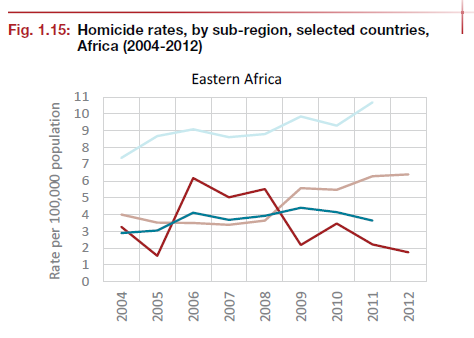 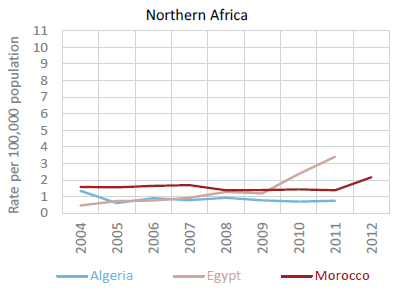 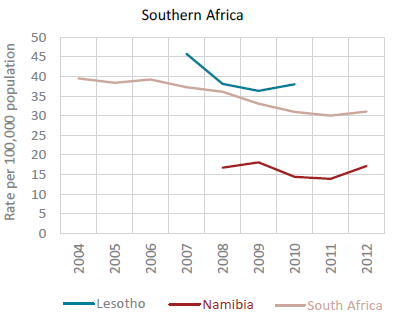 Global monitoring as aggregation of national data
Useful if data can be compared across countries
Requirements: comparability, quality, coverage
Role of global monitoring is ONLY to add up national data ensuring that they are comparable and of good quality
This is true for violence, access to justice, corruption, phenomena that evolves at national level
But  more is needed  for issues such as trafficking in persons, trafficking of firearms,  wildlife trafficking, and illicit financial flows
Difficult to measure because they relate to hidden phenomena
Transnational nature of the problem
The problem evolves in different geographical areas
The problem can not be understood in  national isolation
In order to be properly understood, these problems require a global analysis, beyond just a collation of national data
Transnational dimension of the problem
Differently from licit trade statistics, each country can describe only partially one of the three elements. What is not measured is not a statistical omission but it is part of the problem.
Transnational crime
Detected in country H
Detected in country X
Detected in country Z
Detected in country A
Detected in country D
Hidden problem
Detected in country A
Detected in country W
Detected in country Q
Detected in country K
Detected in country J
Detected in country S
Measuring the cloud
Connect the dots to describe everything that comes to surface (examples: wildlife, illicit financial flows, trafficking in persons)
Helps to partially overcome data gaps 

Define statistical methodology to describe the hidden part (trafficking in persons)
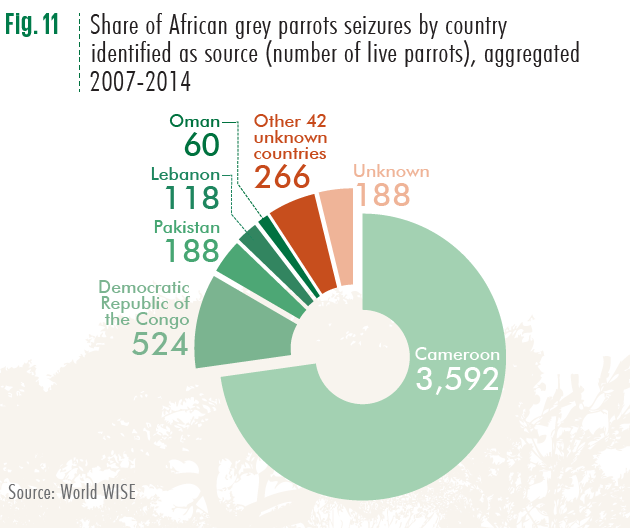 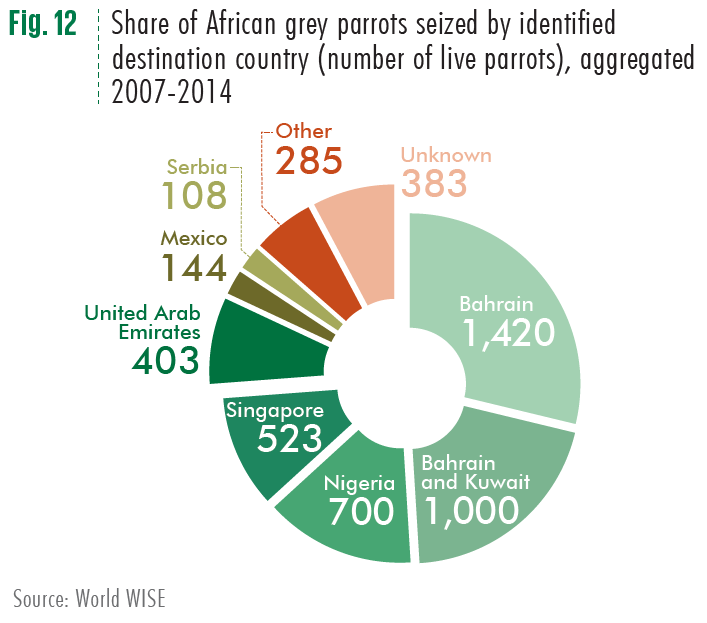 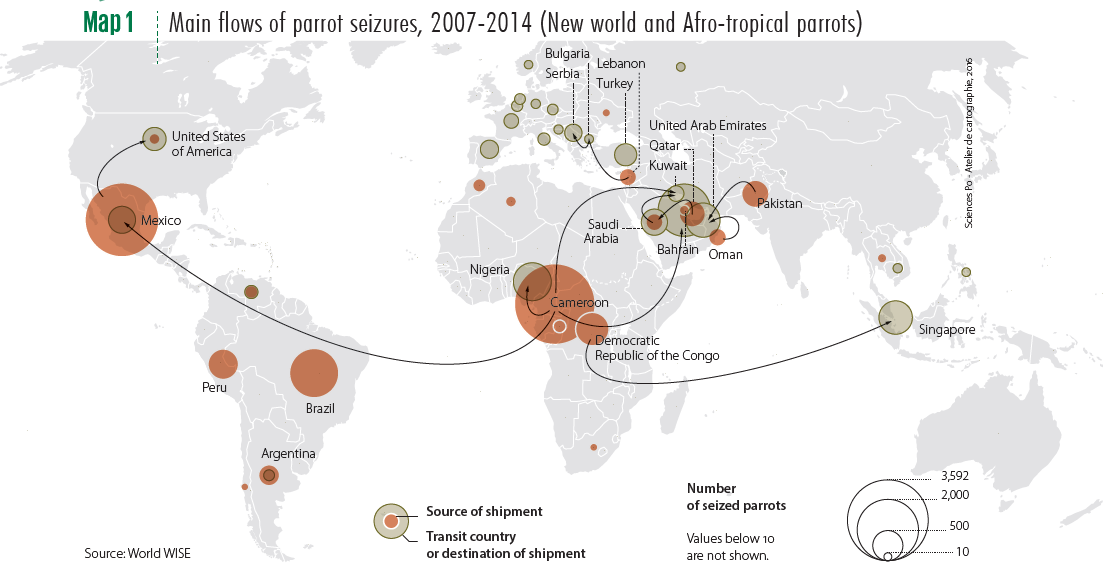 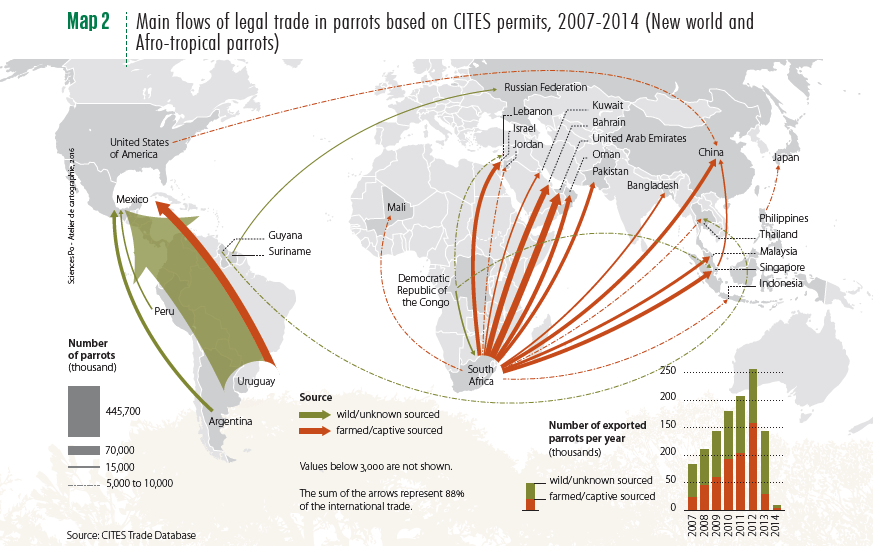 National statistics can be improved with data from other countries and can help national authorities to address the problem
Main destinations of transregional flows and their significant origins, 2012-2014
16 % of all victims detected in Western and Southern Europe are from Sub Saharan Africa, especially West Africa
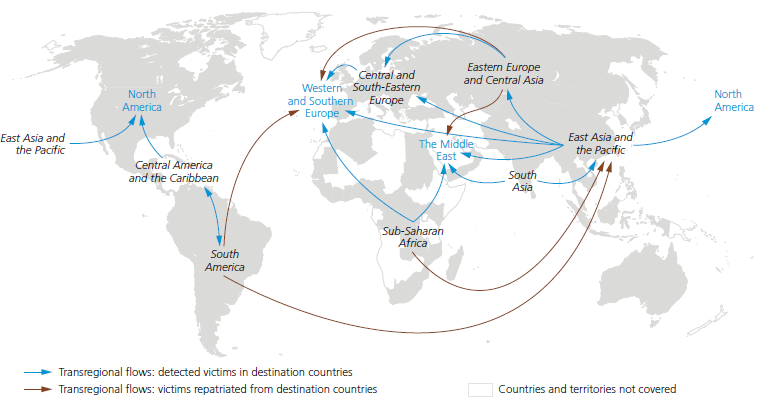 In some cases national statistics can not be compiled without information from other countries: IFF
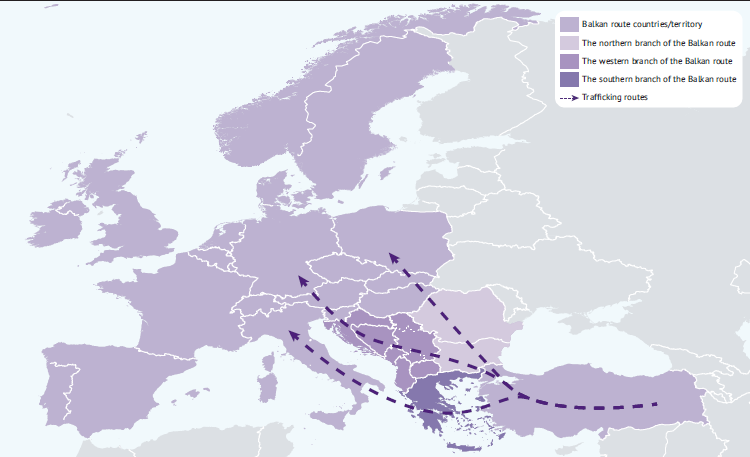 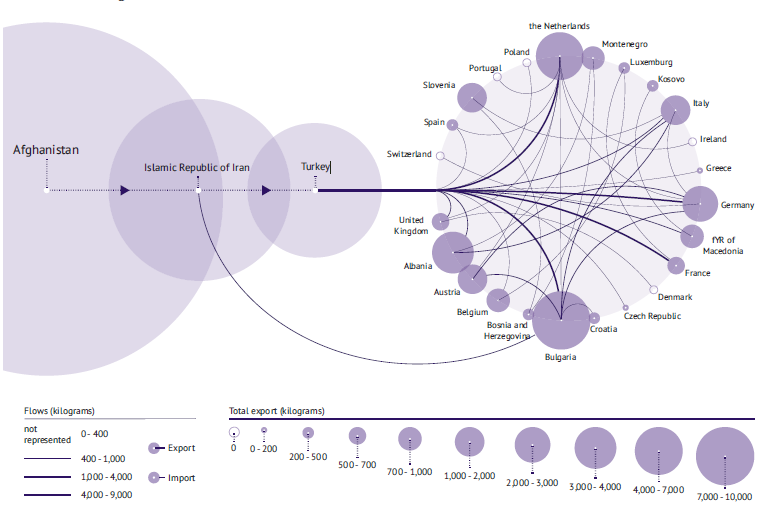 Gross profit as a share of GDP (percentages) in the Balkan route countries/territory, 2009-2012 average
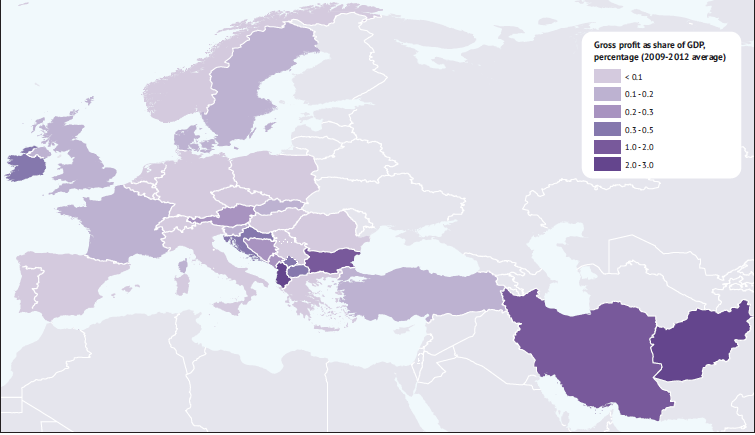 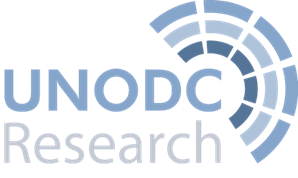 Innovative ways to estimate the hidden number of  human trafficking victims
Multiple Systems Estimate (MSE)
Based on at least 2-3 lists of detected and recorded victims 
Kind of capture/recapture methodology
In the pilot phase: in the Netherlands ten times more victims than those recorded
Network-scale approach

Population-based surveys
More suited for “origin” countries
In the design phase
Conclusions
Need for regional and global data exchange 
From national data to regional and global analysis
The role of NSOs:
Ensure quality
Coordinate different data providers (police, ministries of justice, NGO (TiP victims), boarder control agencies)
Test new survey and other estimation methodods
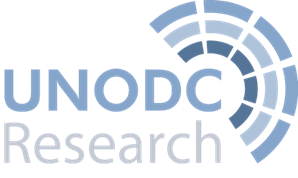 Thank you for your attention